El Verbo “estar”
Unidad 2, Leccíon B
Estar = to be, (describe the location of nouns or your state of being)
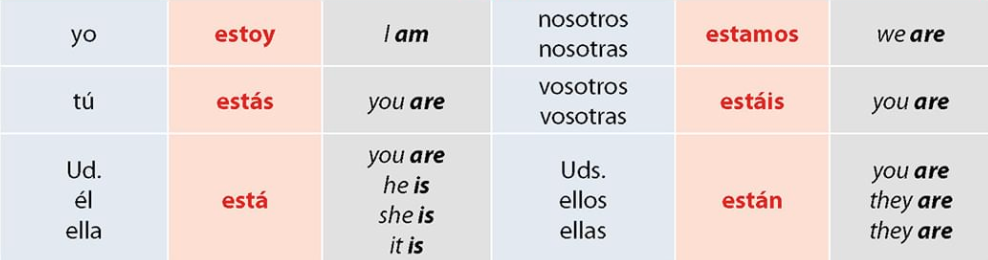 Estar indicates location or a state of being (a condition) at a given moment.
Location:	
¿Dónde está el profesor?						Where is the 																teacher?  
Está en clase.									He is in class.
State of being or condition:
	¿Cómo estás?									How are you?
	Estoy bien, gracias.							I am well, thanks.
Use estar with the following words of location: 
		
		al lado de = next to
		cerca de = near
		debajo de = under
		delante de = in front of
		detrás de = behind
Use the following states of being along with estar. 
	
			cansado/a = tired
			contento/a = happy
			triste = sad
			solo/a = alone
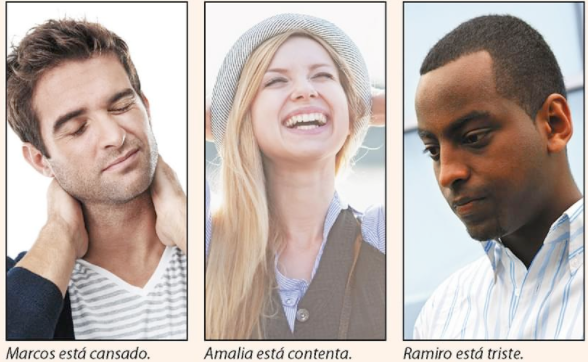